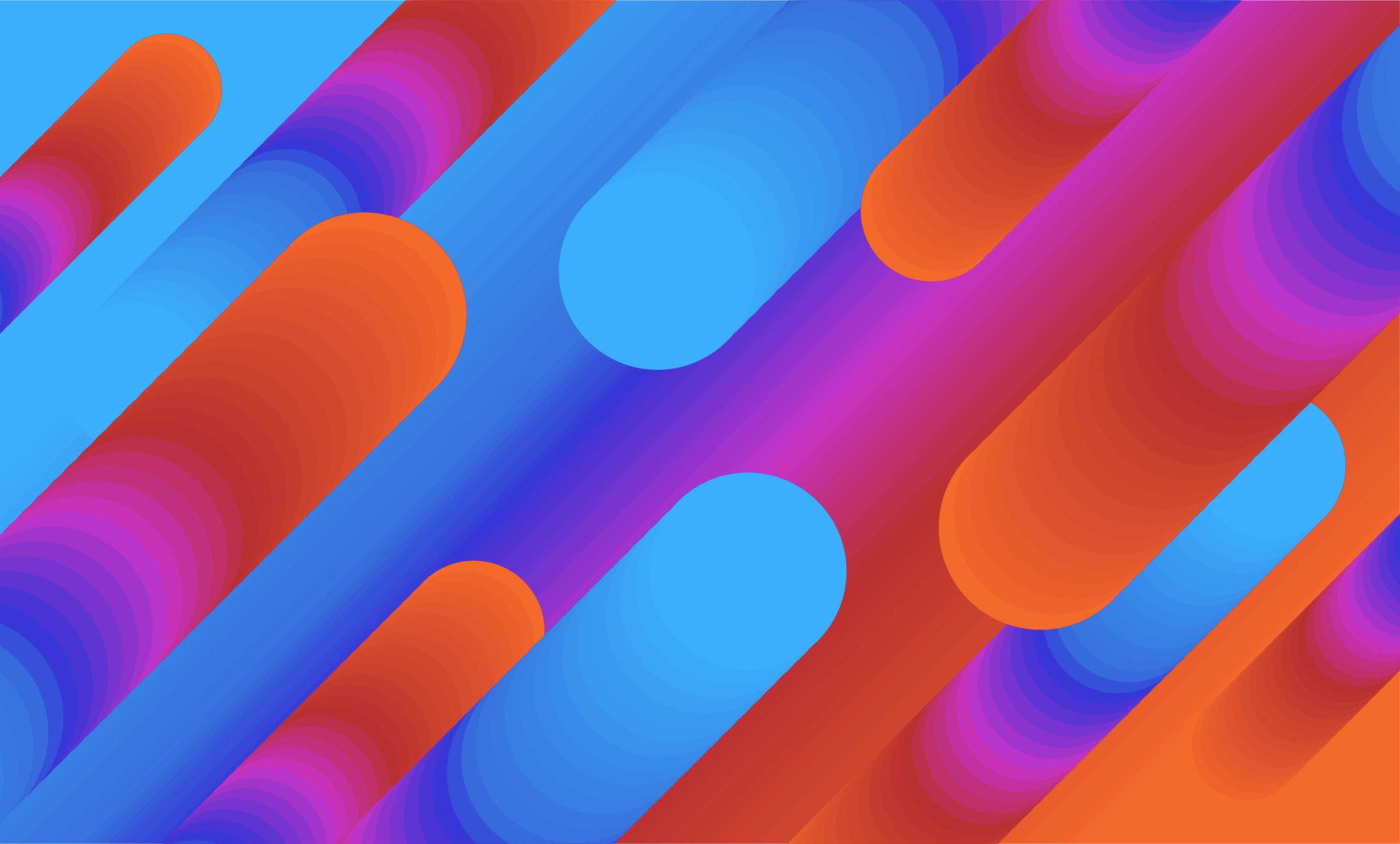 Future sentences
Teacher Cristiane de Brito Cruz
Exercise
Nas frases dos próximos slides indique:
1) Se a frase está correta ou não (se não estiver corrija);
2) O uso do futuro;
3) Se existe outra forma de escrever ela que também esteja correta (com outro tipo de futuro).
Responder enviando o forms:
Exercise – 1
I‘m going to meet my friends on Saturday evening.
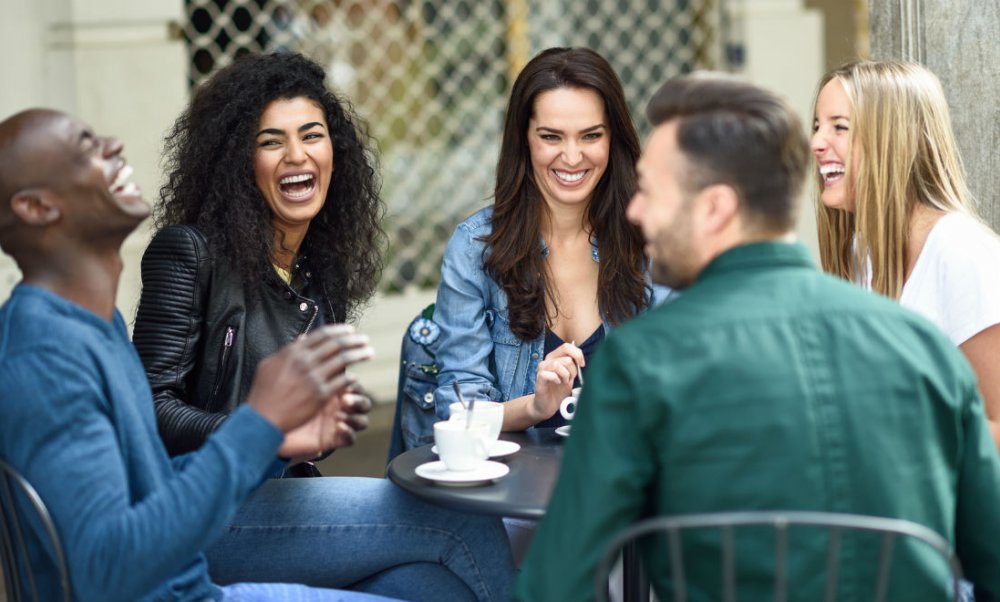 Exercise – 2
We’re going out with Peter tonight.
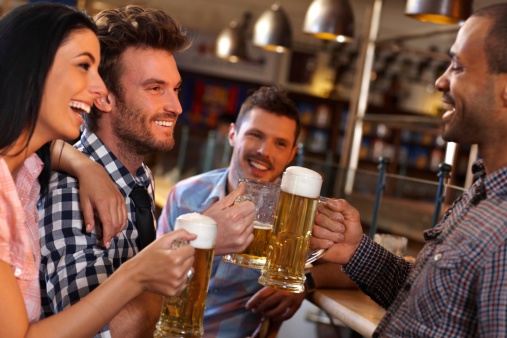 Exercise – 3
Stela’s going to go through hell next month with Lawrence’s sex reassignment surgery.
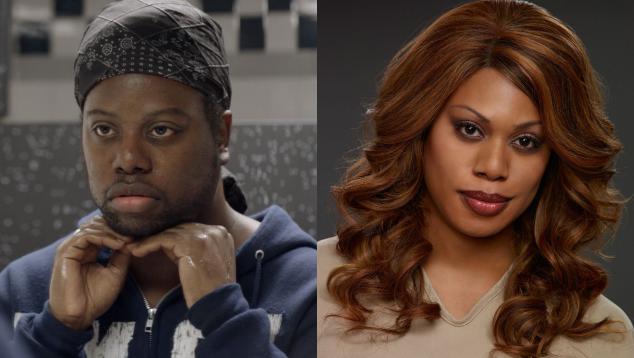 Exercise – 4
We will make America great again.
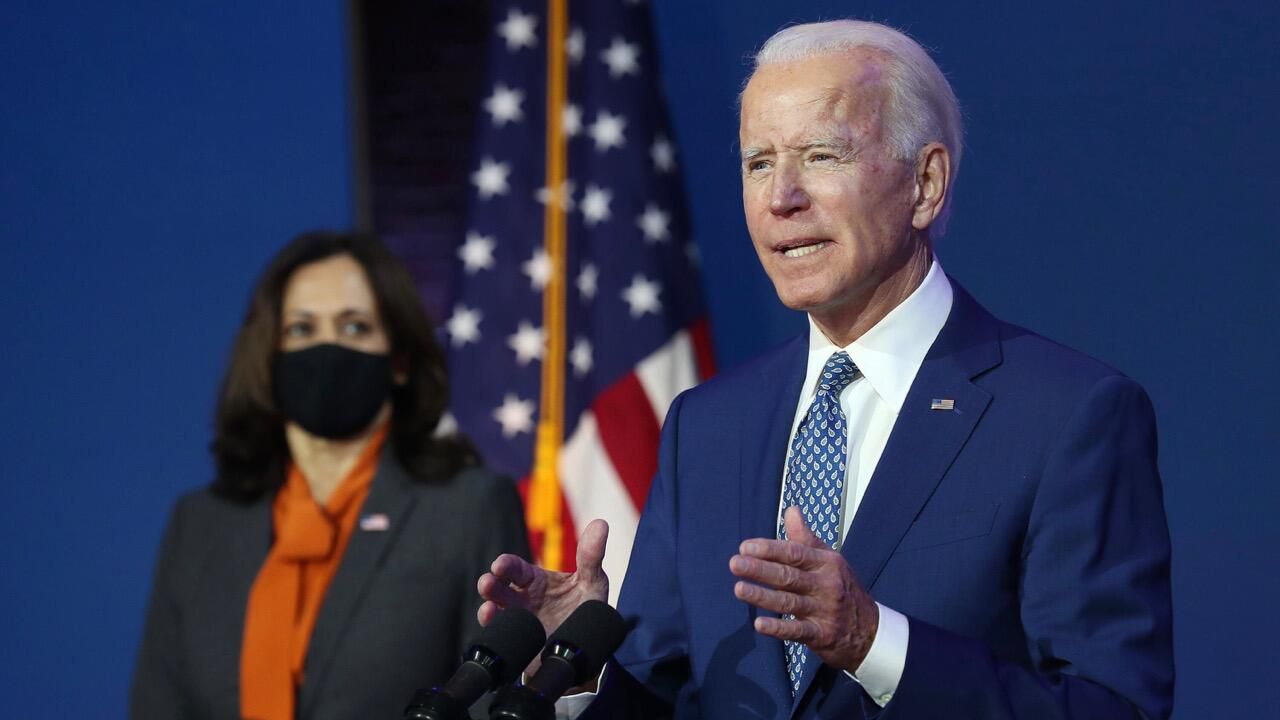 Exercise – 5
They’re gonna have a party on January on the White House.
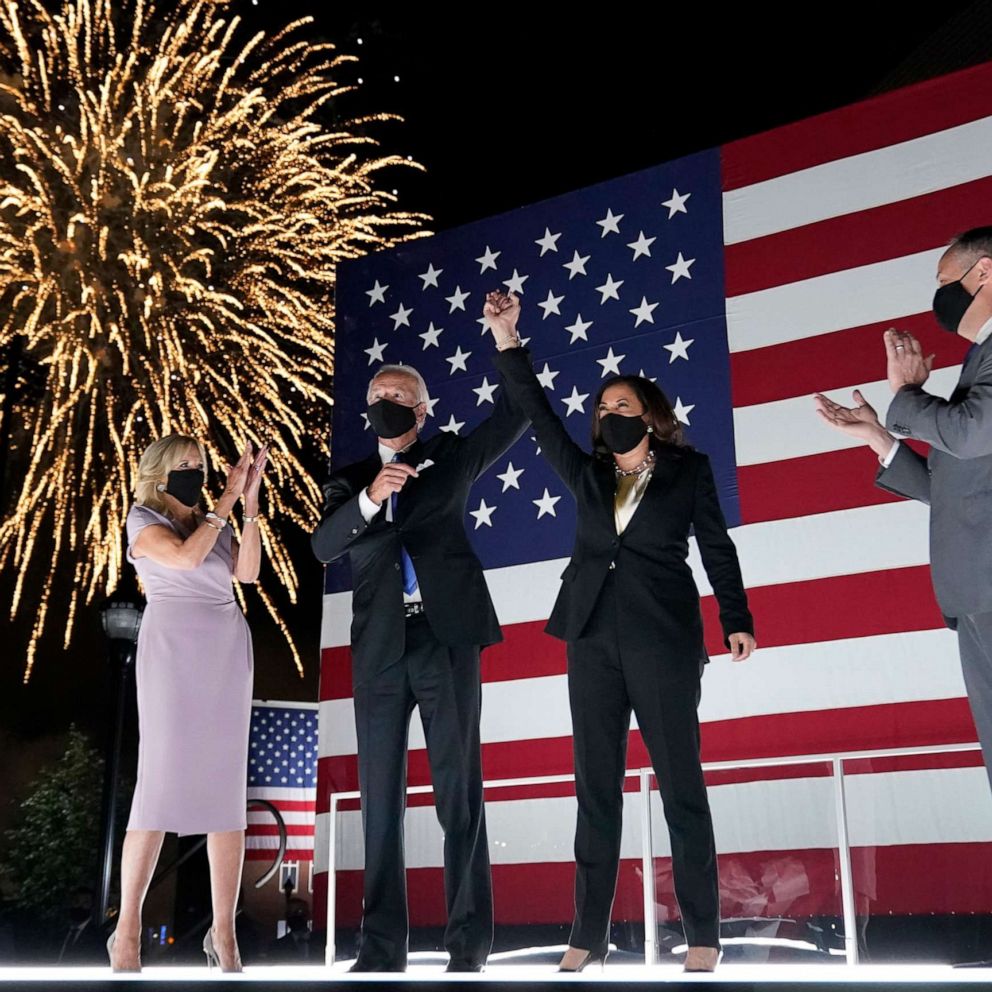 Exercise – 6
Trump will never be President of the USA again.
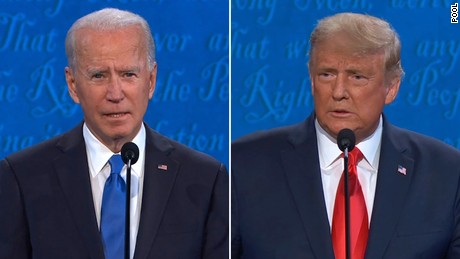 Exercise – 7
Obama isn’t accepting a job in January during Joe Biden’s government.
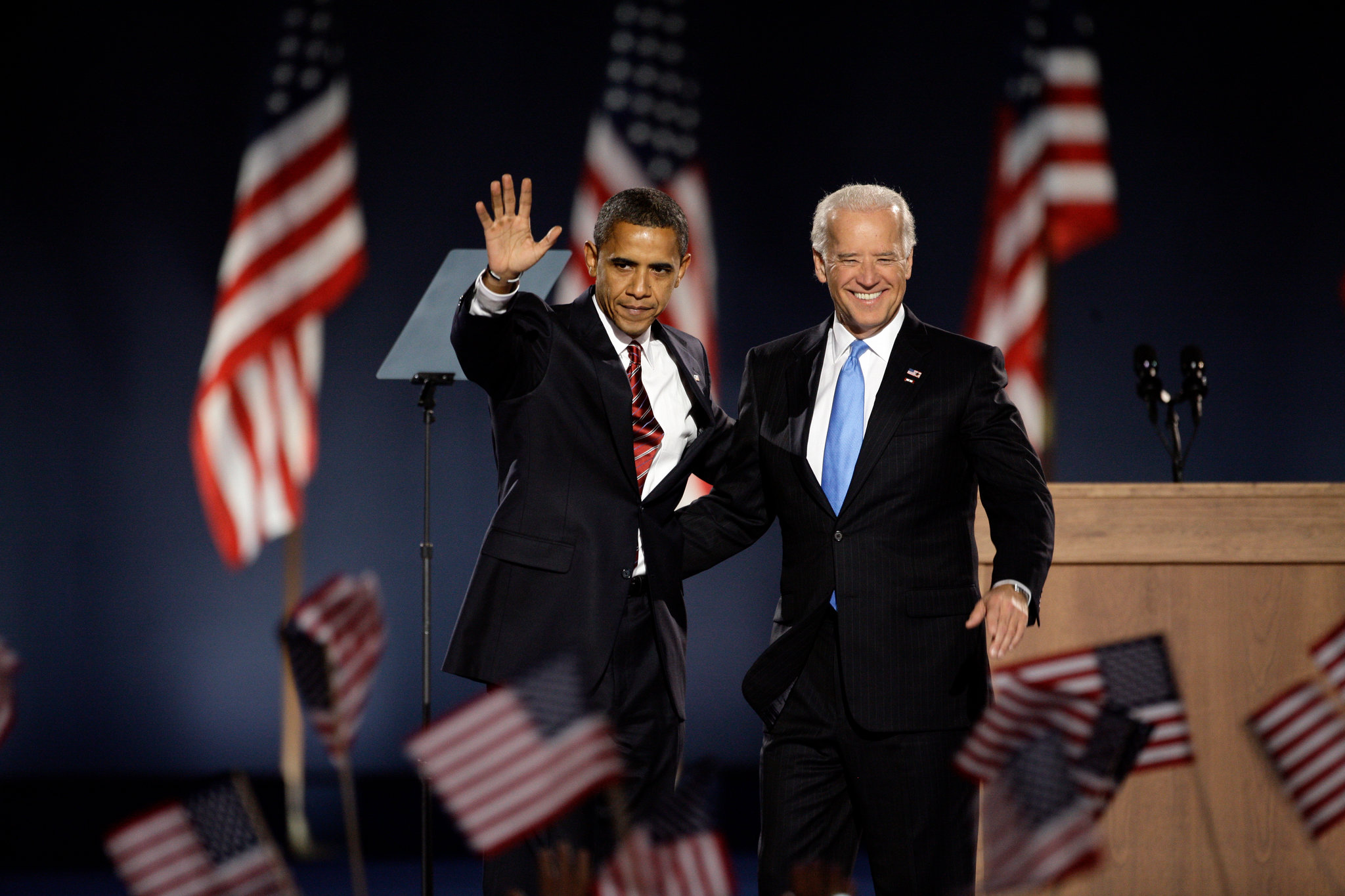 Exercise – 8
Cristiane will give you a test next week.
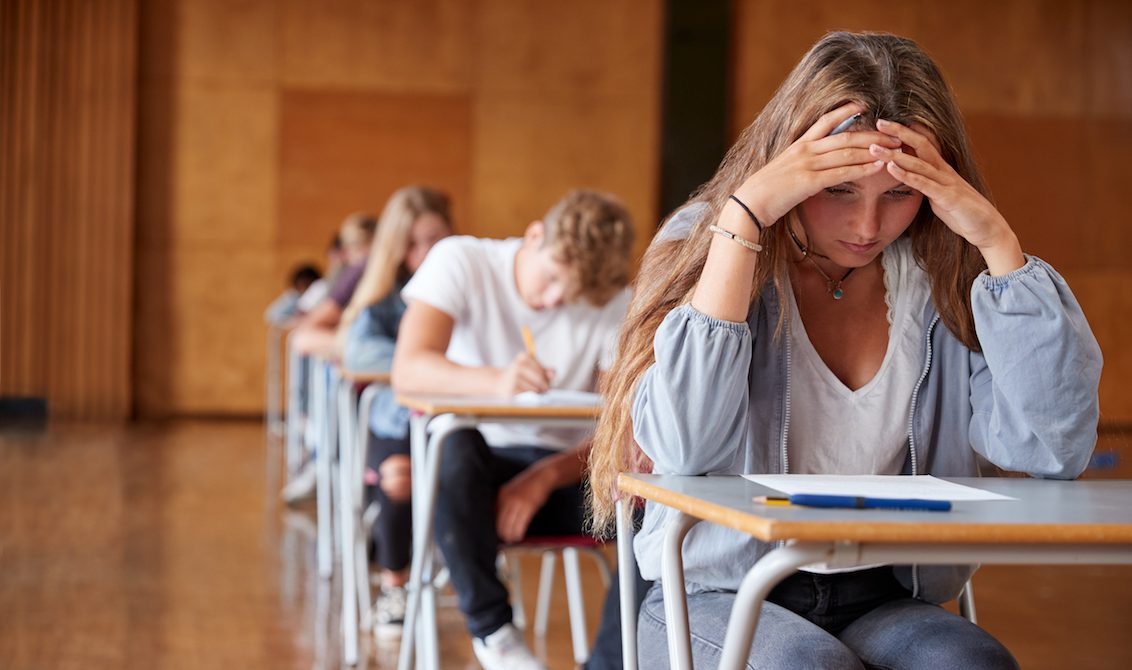 Exercise – 9
My heart will go on
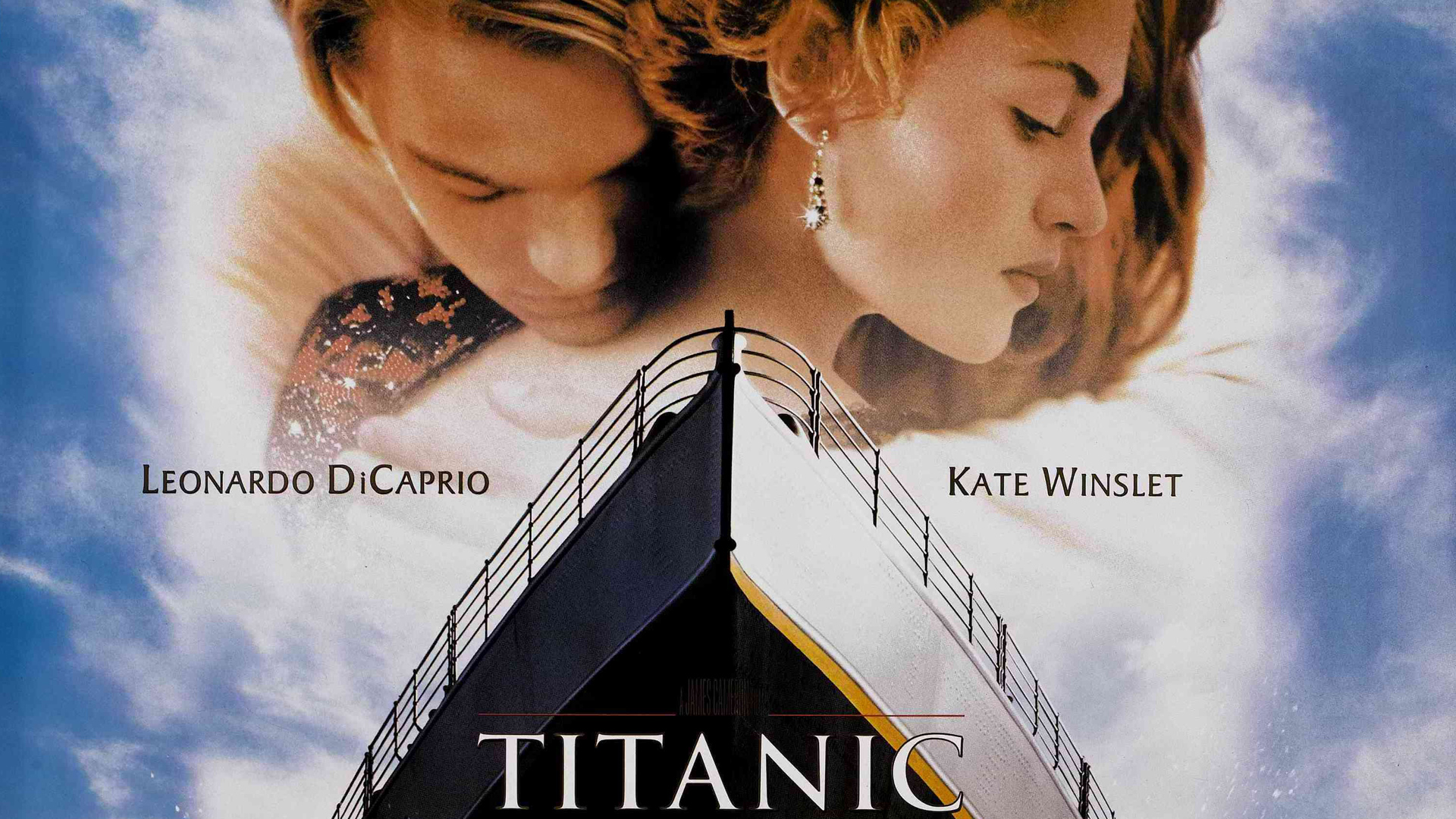 Exercise – 10
Sheyla is meeting her friends after school.
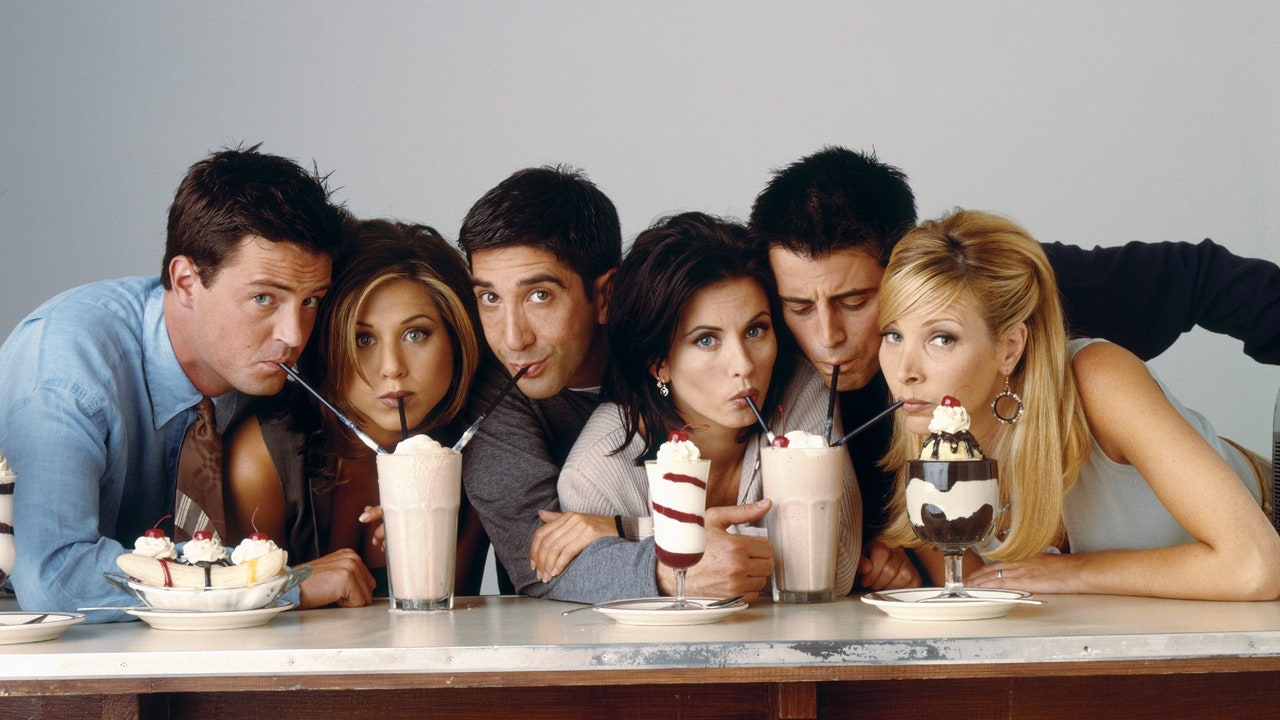 Exercise – 11
Ted is gonna visit his dead wife every month.
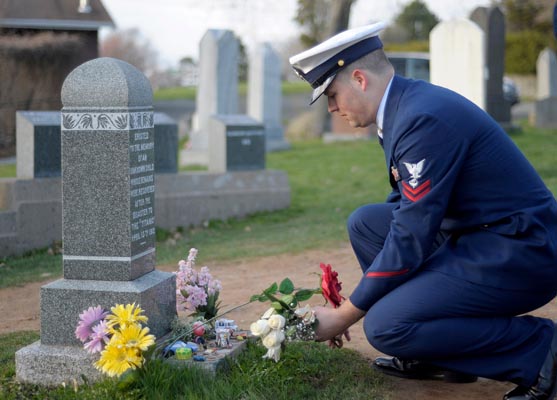 Exercise – 12
Beatrice is being interviewed tomorrow morning.
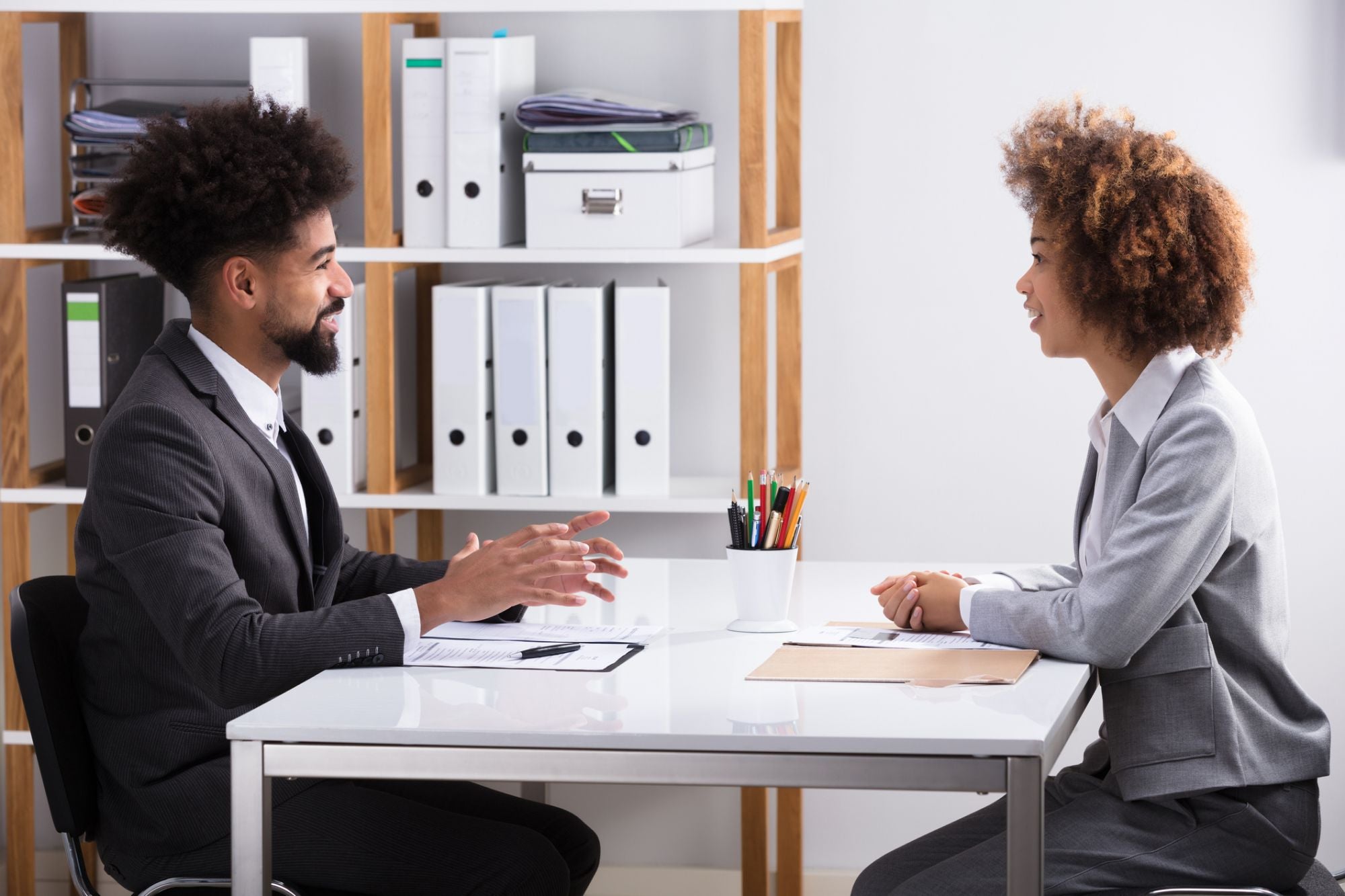 Exercise – 13
The meetings on many public institutions will probably be online using some internet platforms such as Google Meet or Zoom in 2021 because of the coronavirus pandemic.
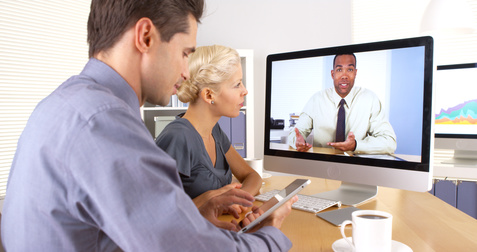